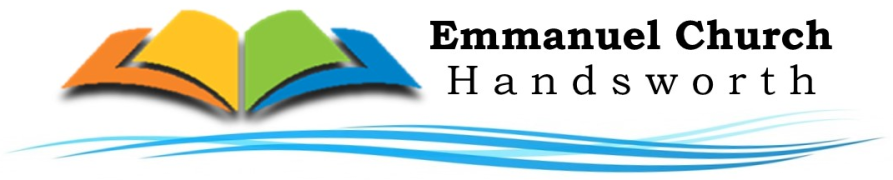 Bible Reading 
Isaiah (ਯਸਾਯਾਹ) 49:15-16
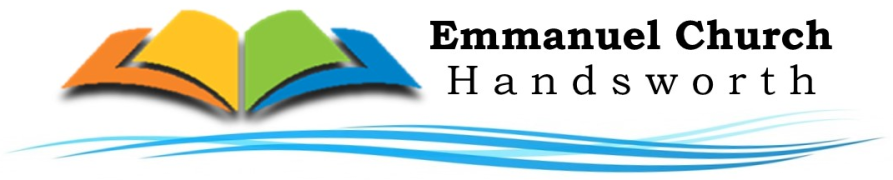 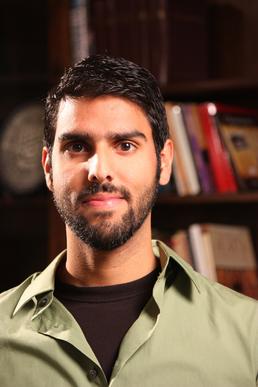 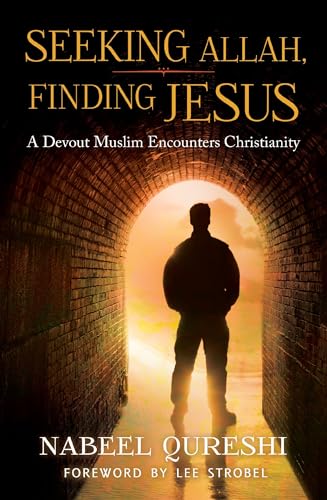 Nabeel Qureshi
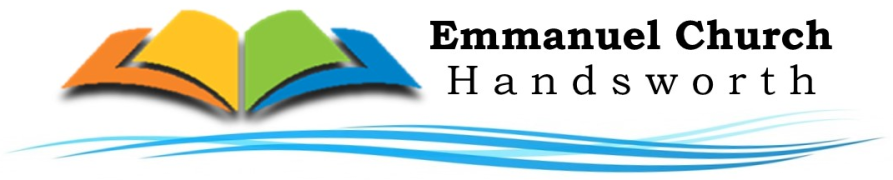 (1) The Israelites felt abandoned and unloved by God
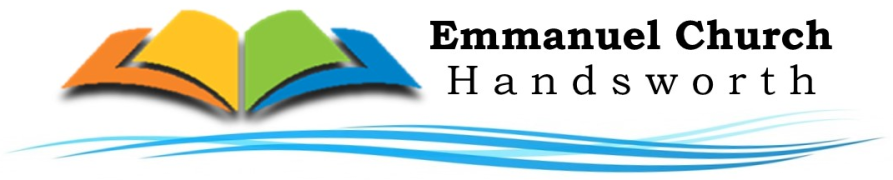 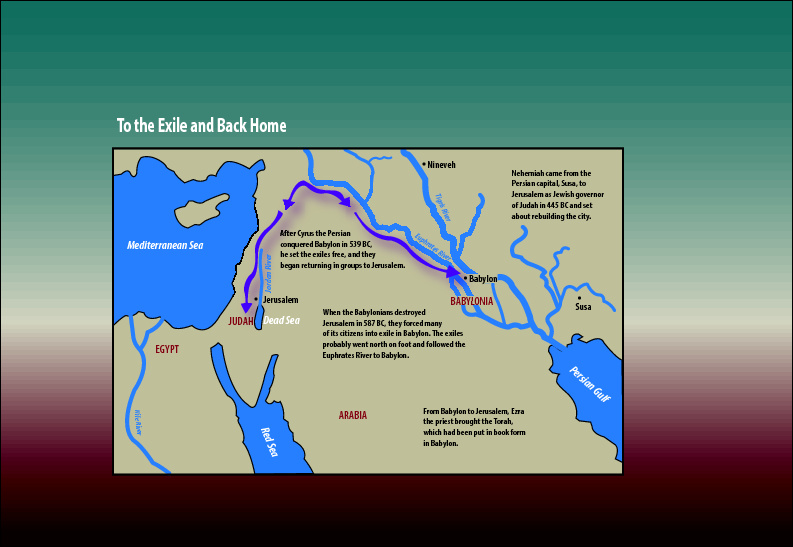 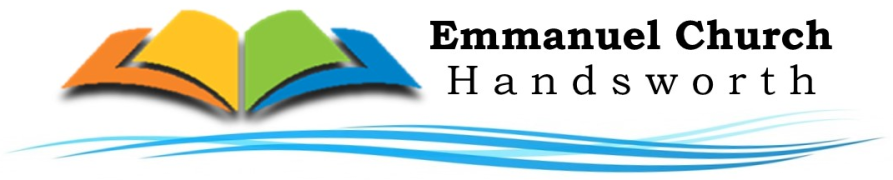 (1) The Israelites felt abandoned and unloved by God

(2) What was God’s reply? 

God gives the example of  mother with a nursing child
A mother and a nursing child is one of the strongest bonds in life  
(ii)  God gives a comparison of His love for His people
His love is greater and more intense than a mother’s love for a nursing child
(iii) God gives example of how He never forgets His people
Its like we are inscribed on the palm of His hand, we are constantly in His thoughts